Gesty Jana Pawła II
Materiały zebrał Bartosz Polkowski 6a
otwartość
Odwiedzanie innych religii
gestykulacja
uśmiech
Przytulanie krzyża
Całowanie ziemi
Jan Paweł II w oknie papieskim
Samotna modlitwa
spojrzenie
Położenie rąk na głowie
Umiłowanie przyrody
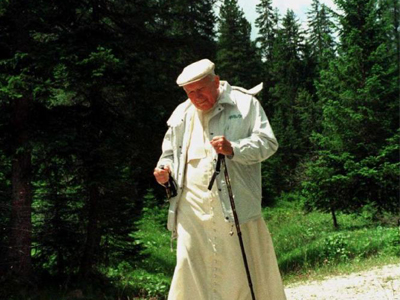 Przytulanie dzieci
Jazda na nartach
Cierpienie
Informatorzy
https://pl.aleteia.org/2018/10/15/gesty-jana-pawla-ii-ktore-przeszly-do-historii-ktore-najbardziej-za pamietaliscie/